Государственное бюджетное образовательное учреждение детский сад № 14общеразвивающего вида с приоритетным осуществлением деятельности по физическомуразвитию детей Невского района Санкт- Петербурга
Презентация по ознакомлению с окружающим
                                                        (младшая группа)


                                    Тема: Кошка и собака – домашние животные.






                                                                       Воспитатель: Сакович Людмила Станиславовна
Цель:  познакомить  с характерными особенностями внешнего вида, поведения, образа жизни домашних животных; познакомить с обобщающим понятием   «домашние животные» , учить узнавать их по описанию, развивать внимание, память, мышление. Установить  взаимосвязь и зависимость жизни животных от человека. Развивать интерес к домашним животным, желание помогать взрослым по уходу за ними; воспитывать заботливое отношение к животным.

Используемые технологии

Здоровьесберегающая
Обучающая
Игровая
Моделирование
Кошка
Молоко пьёт, песенки поёт,
Чисто умывается, а с водой не знается.
Дикие родственники
Кошка с котятами
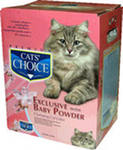 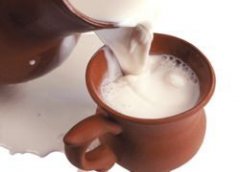 Питается молоком и специальным кормом для кошек
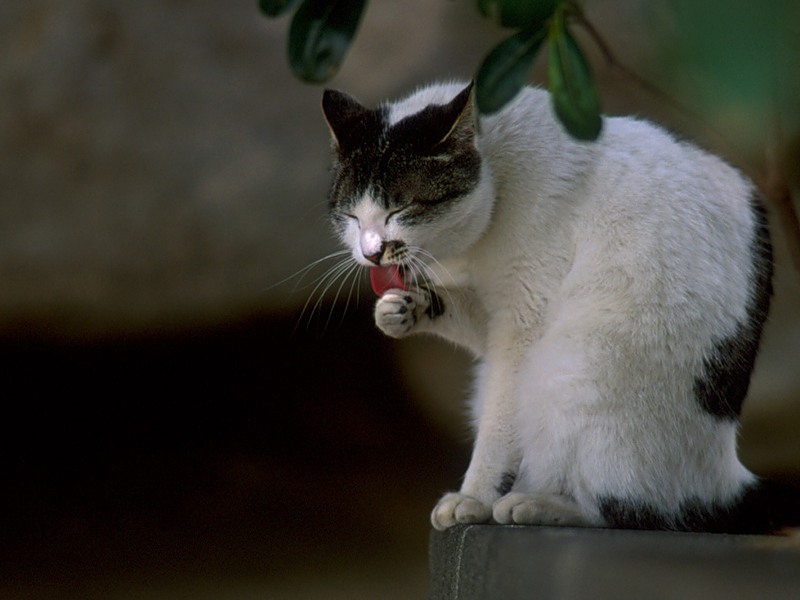 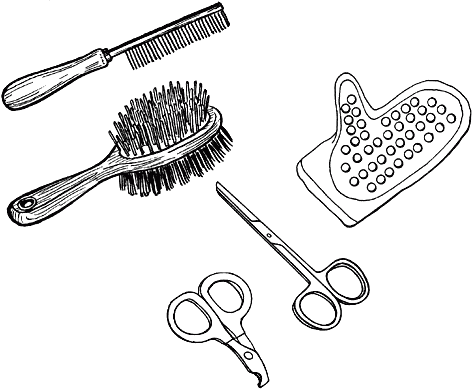 Требует ухода, хотя умывается сама
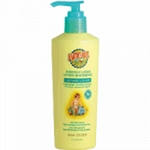 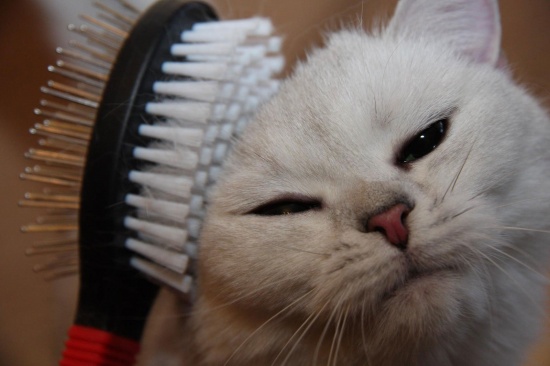 Чистота- залог здоровья
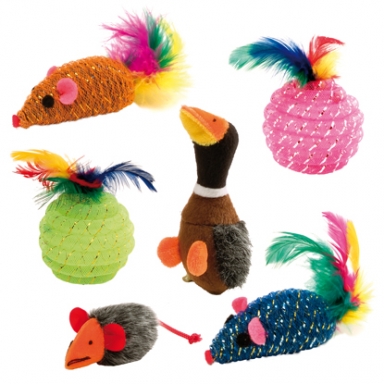 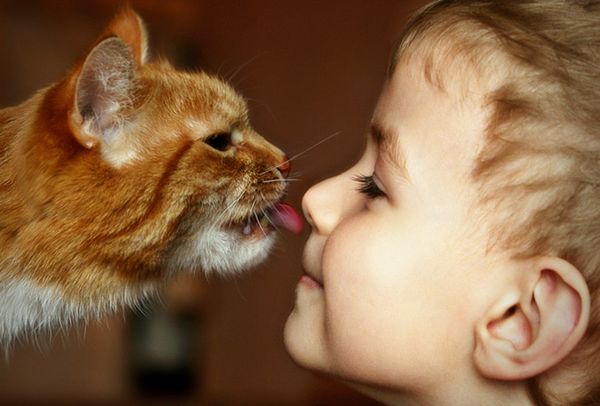 Любимец  детей
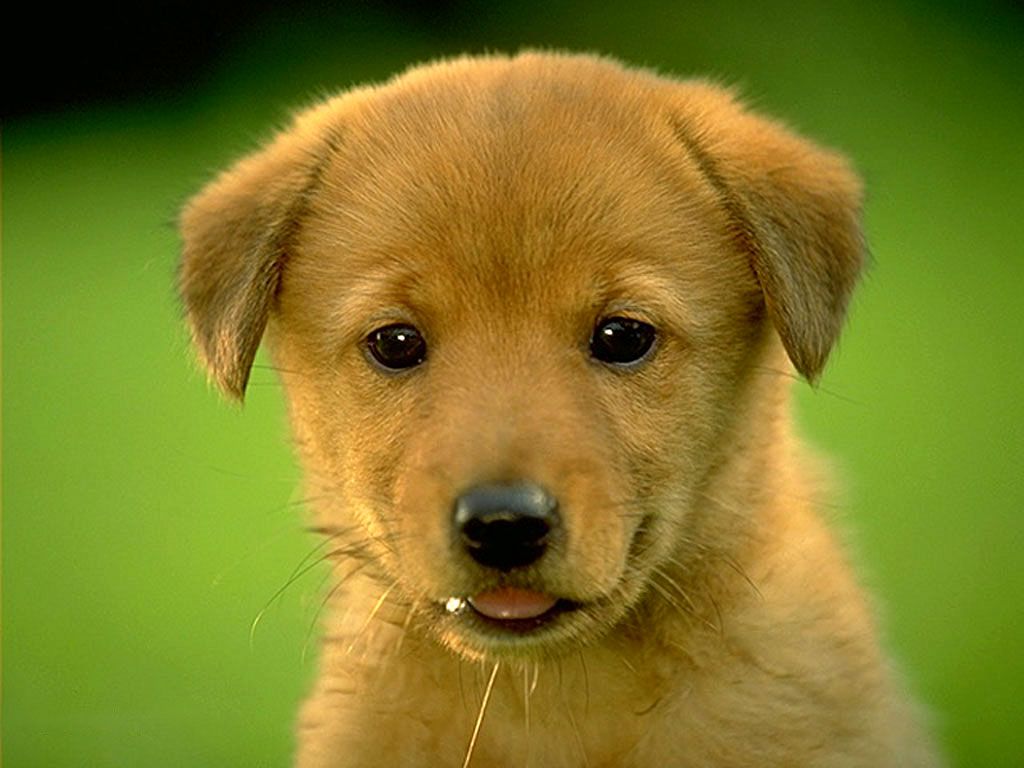 Собака
С хозяином дружит, дом сторожит .
Живет под крылечком, хвост колечком
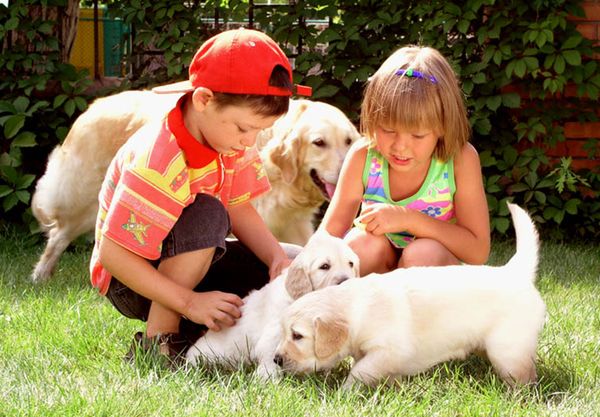 Любит играть
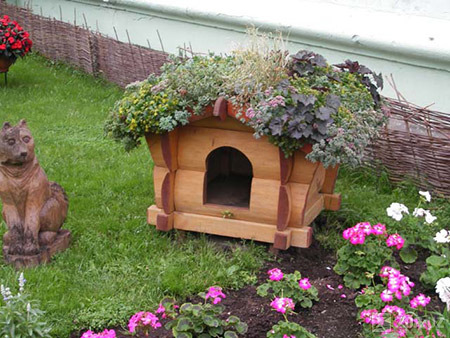 Иногда живет в будке
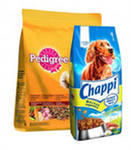 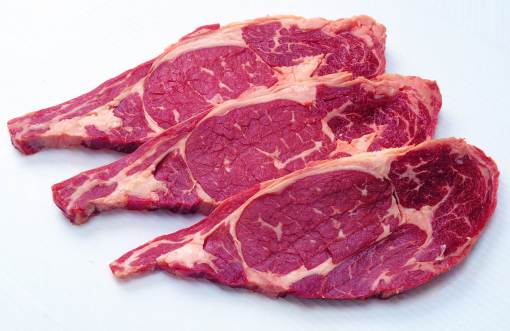 Кушает специальный корм и мясо
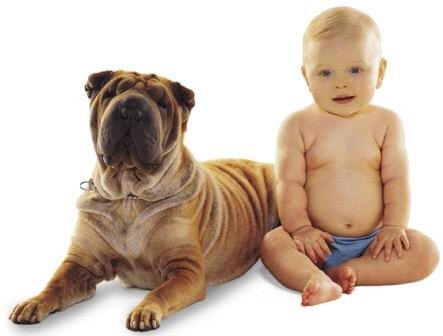 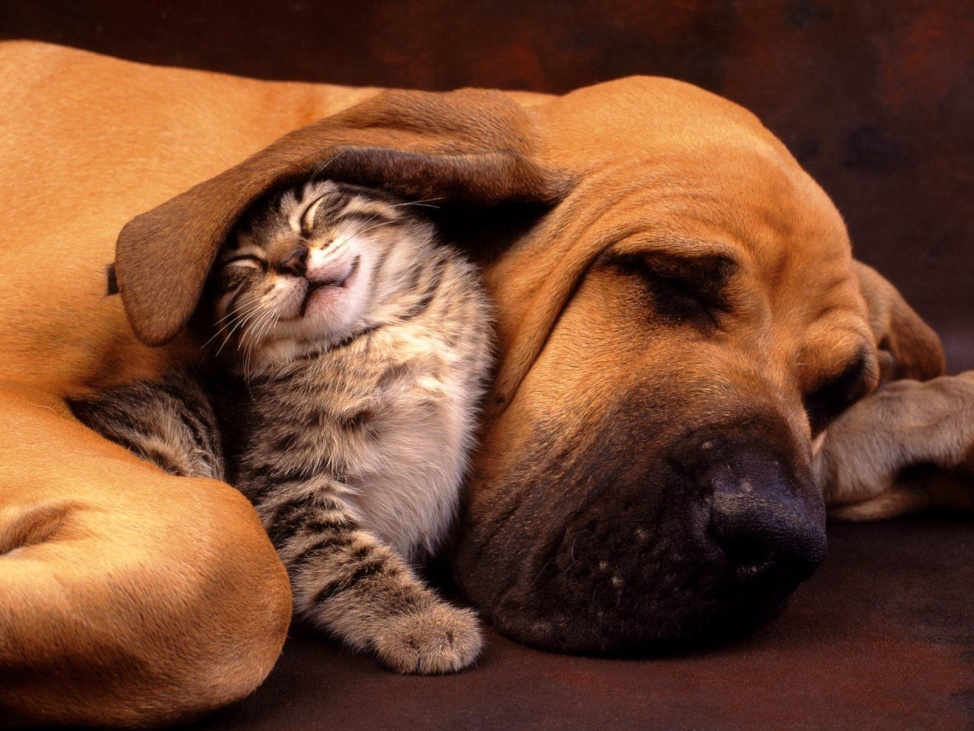 Умеют дружить
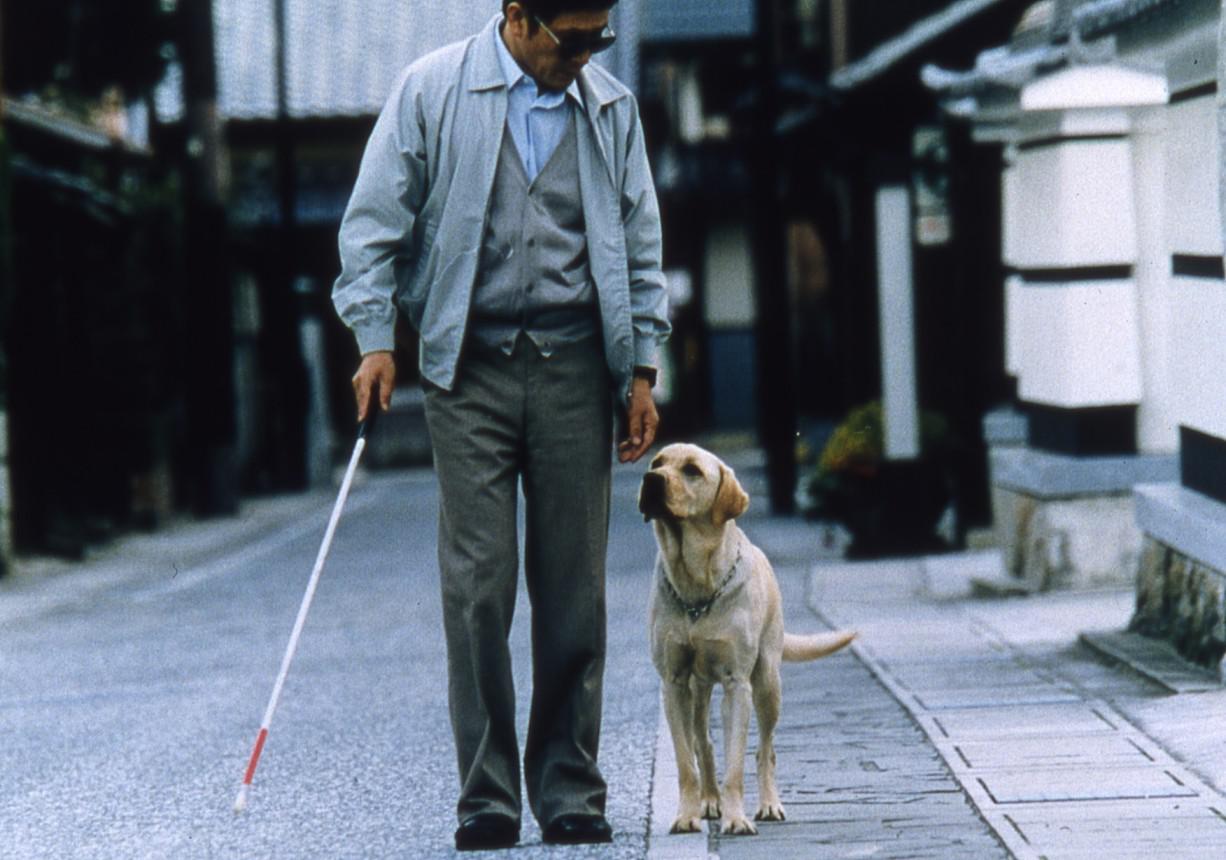 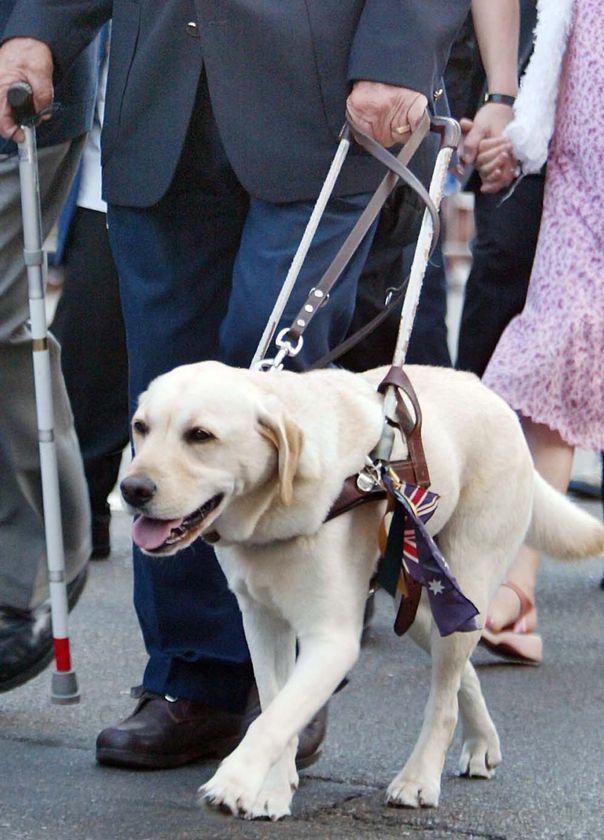 Помогают слепым людям
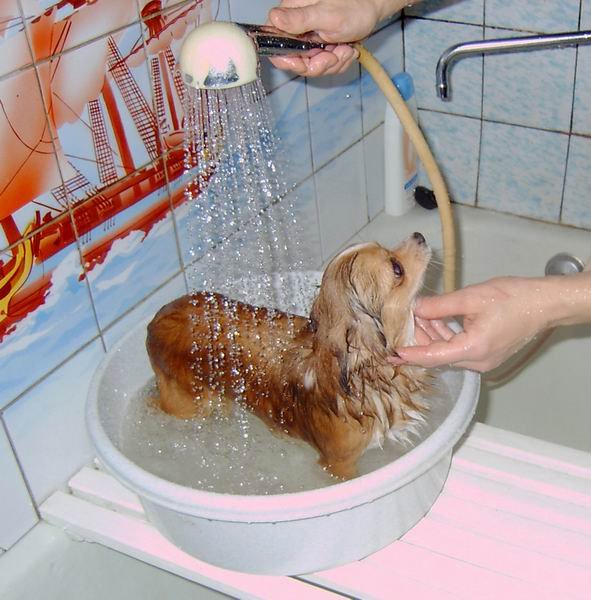 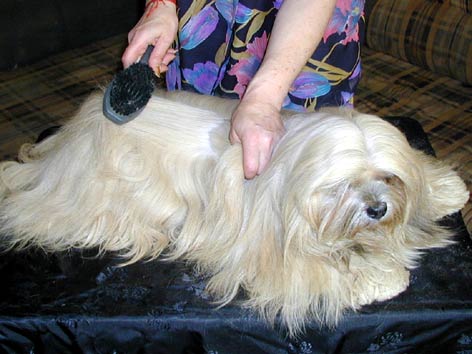 Требуют ухода
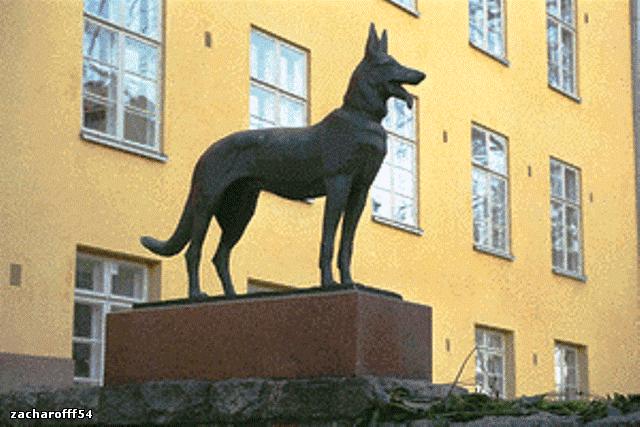 За верную службу люди поставили собаке памятник